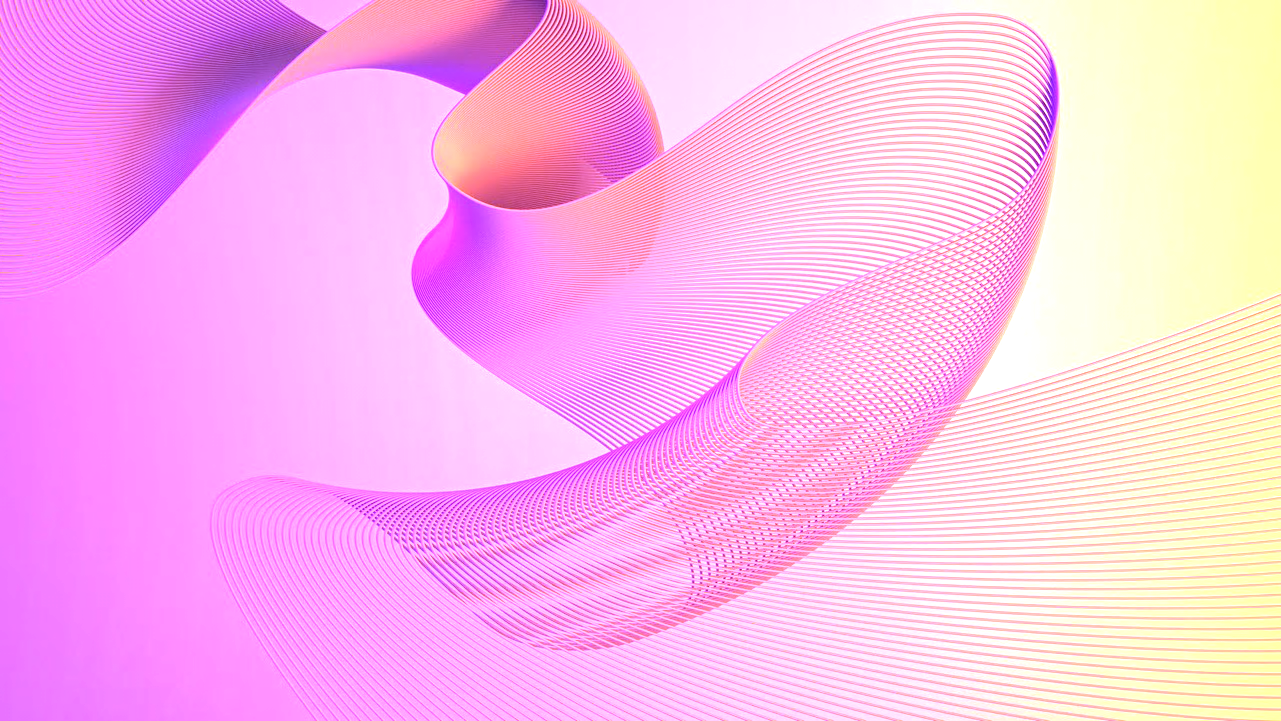 PowerPoint BCG Matrix Template
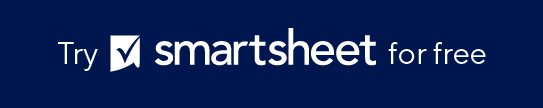 When to Use This Template: Use this template to evaluate and categorize your business units or products based on their market growth rate and market share. The insights you gain as a result of this analysis will aid in strategic decision-making. 
Notable Template Highlights: This PowerPoint template is specifically designed for the BCG matrix, with customizable quadrants for Stars (high market share in high-growth markets requiring investment), Cash Cows (high market share in low-growth markets generating steady profits), Question Marks (low market share in high-growth markets needing significant investment), and Dogs (low market share in low-growth markets with limited profit potential).
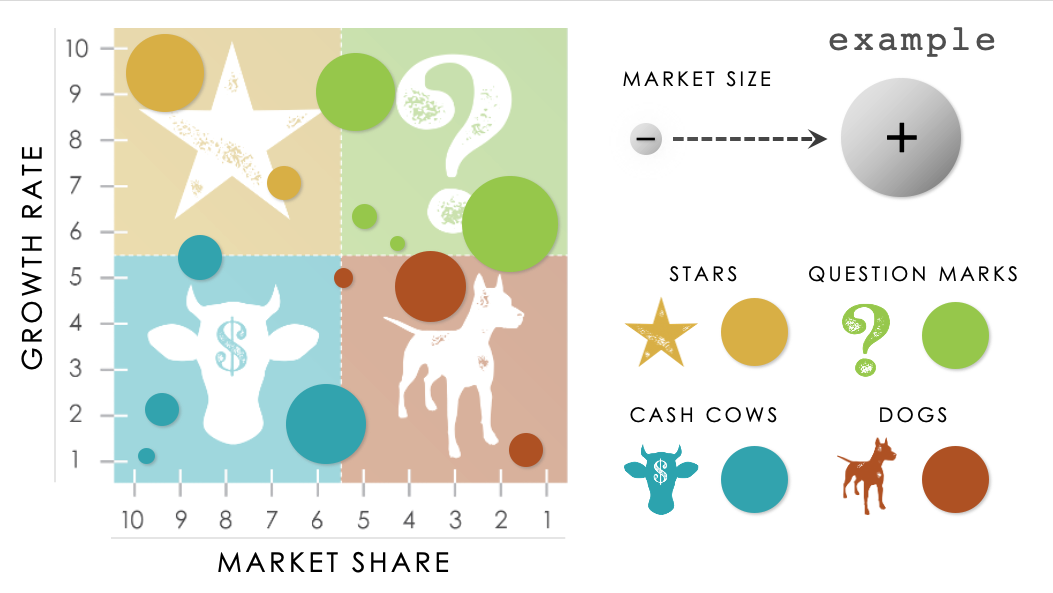 example
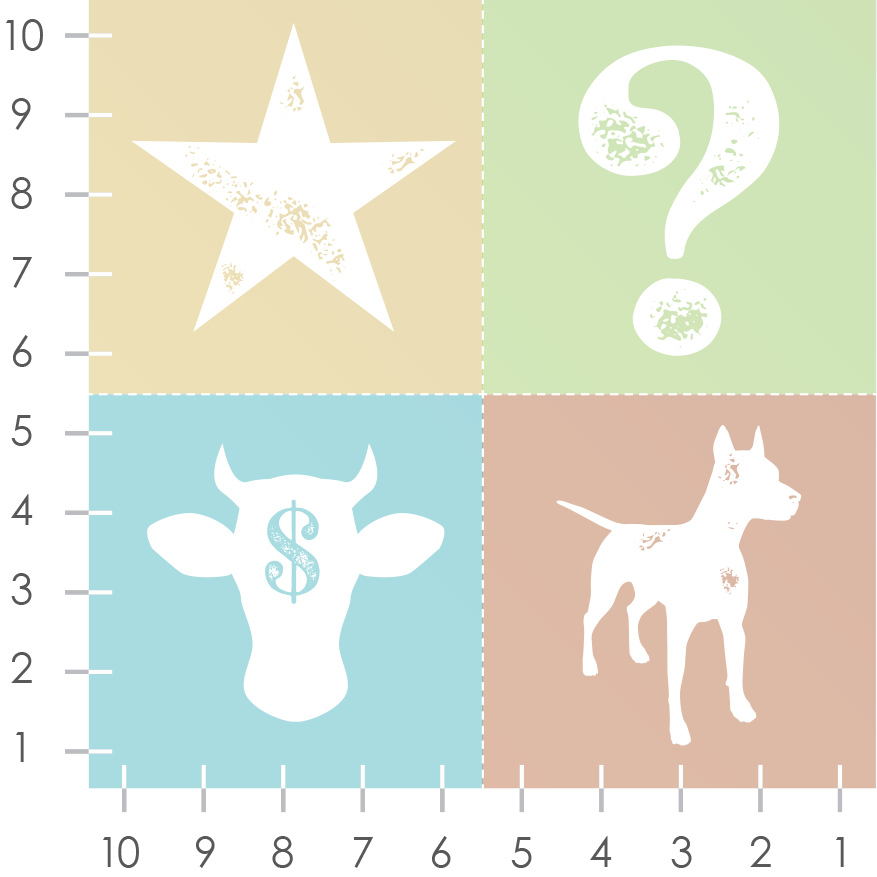 MARKET SIZE
+
–
GROWTH RATE
STARS
QUESTION MARKS
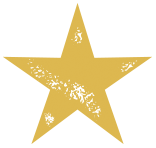 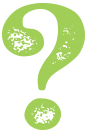 CASH COWS
DOGS
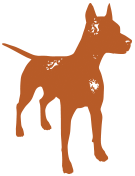 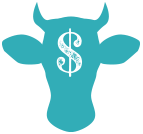 MARKET SHARE
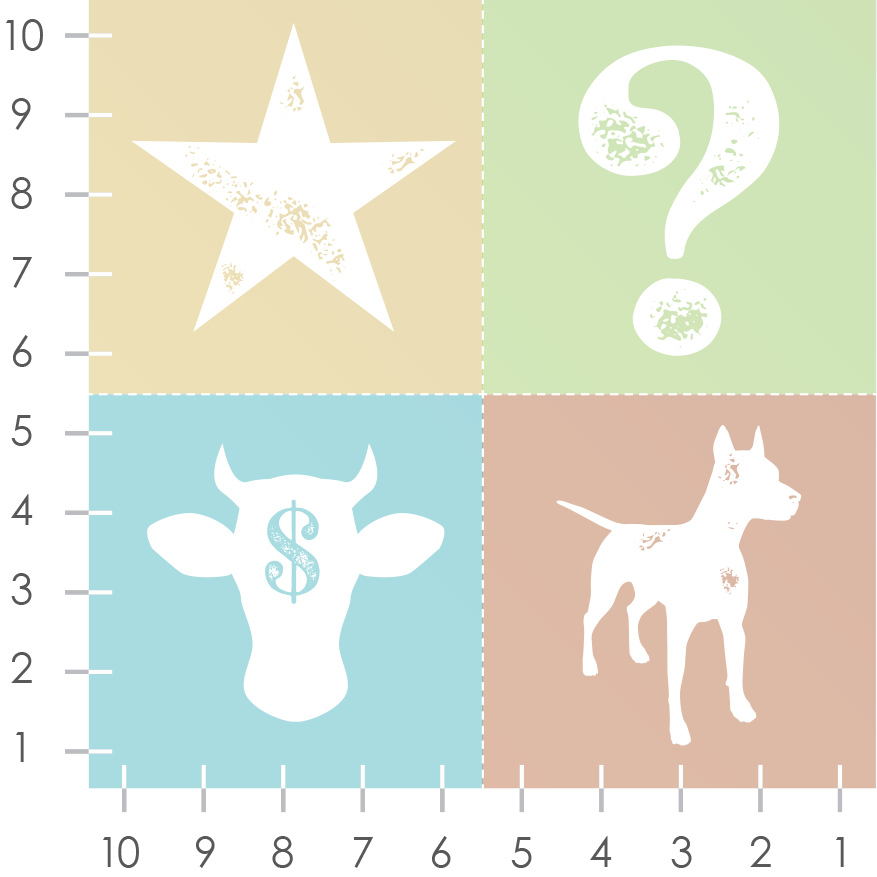 MARKET SIZE
+
–
GROWTH RATE
STARS
QUESTION MARKS
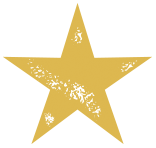 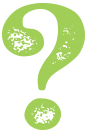 CASH COWS
DOGS
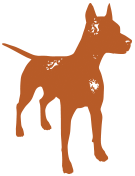 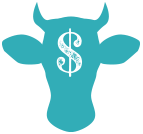 MARKET SHARE